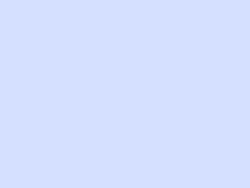 Внешние 
информационно-образовательные ресурсы библиотеки 
Смоленской академии профессионального образования
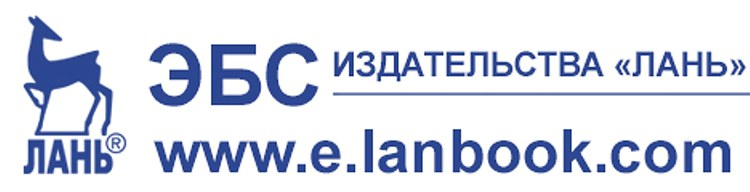 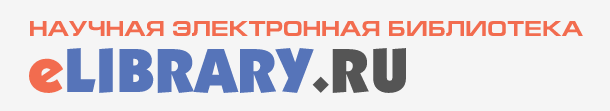 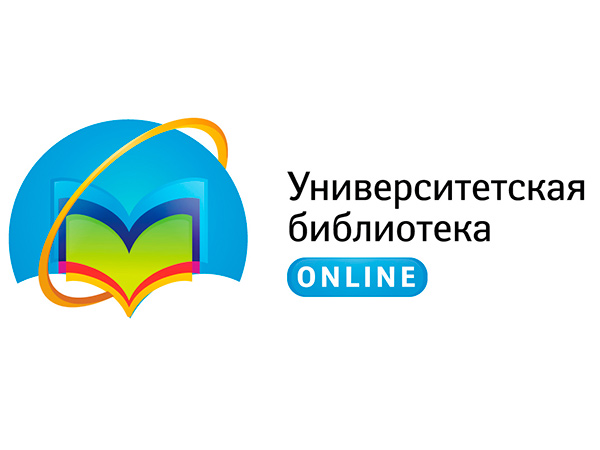 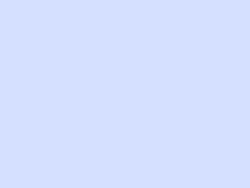 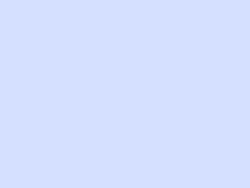 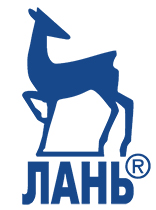 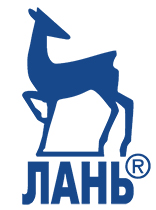 Электронно-библиотечная система «Издательство «Лань» —
это ресурс, включающий в себя электронные версии периодических изданий, книг издательства «Лань» и других издательств учебной литературы по естественным, техническим и гуманитарным наукам.
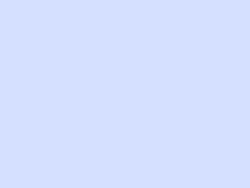 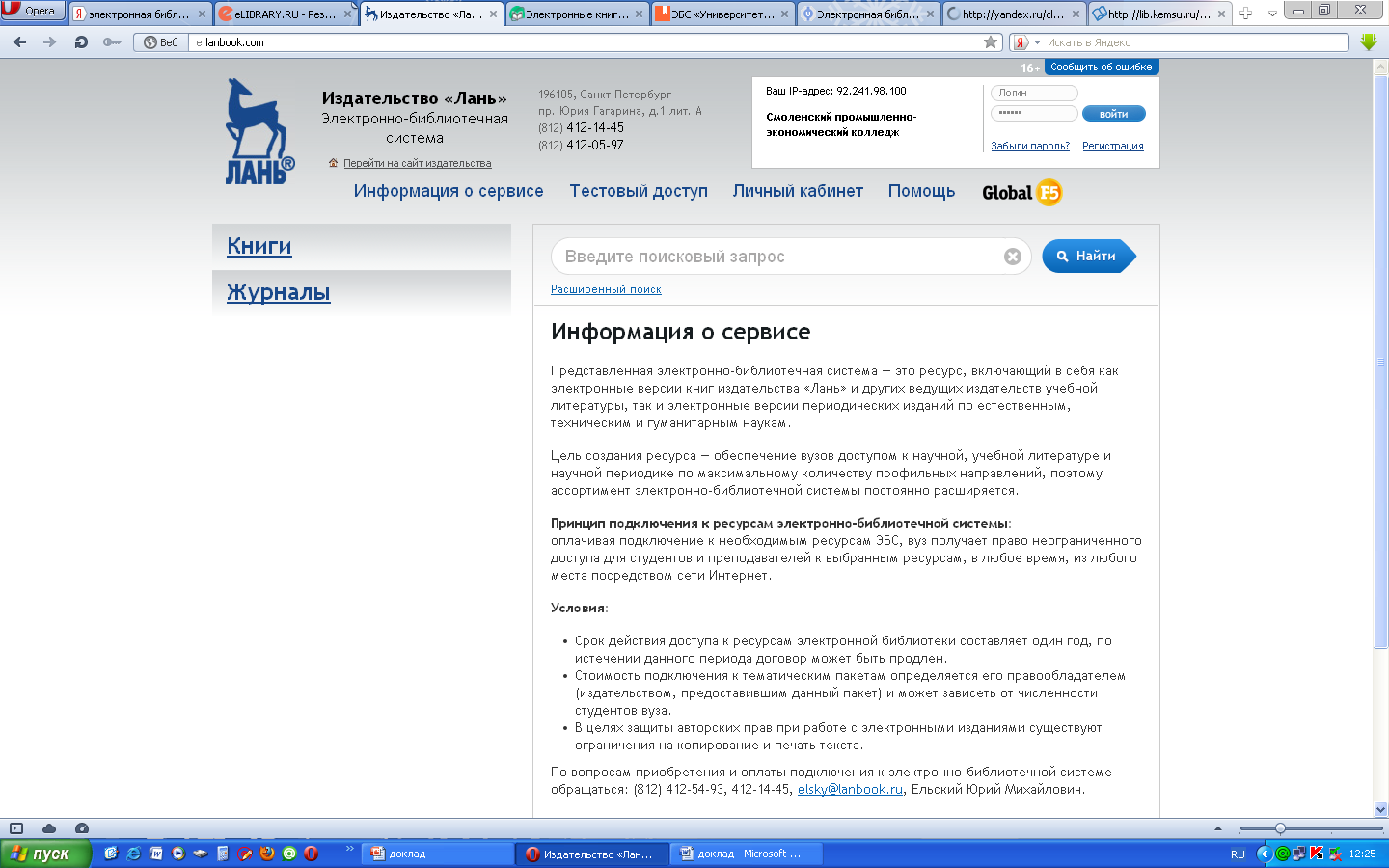 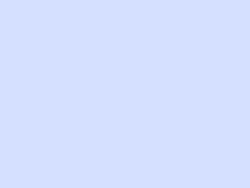 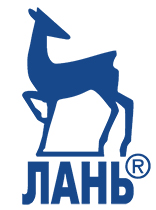 Электронно-библиотечная система «Издательство «Лань» —
это ресурс, включающий в себя электронные версии периодических изданий, книг издательства «Лань» и других издательств учебной литературы по естественным, техническим и гуманитарным наукам.
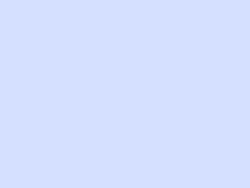 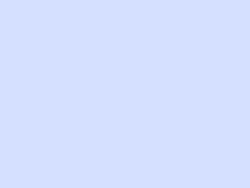 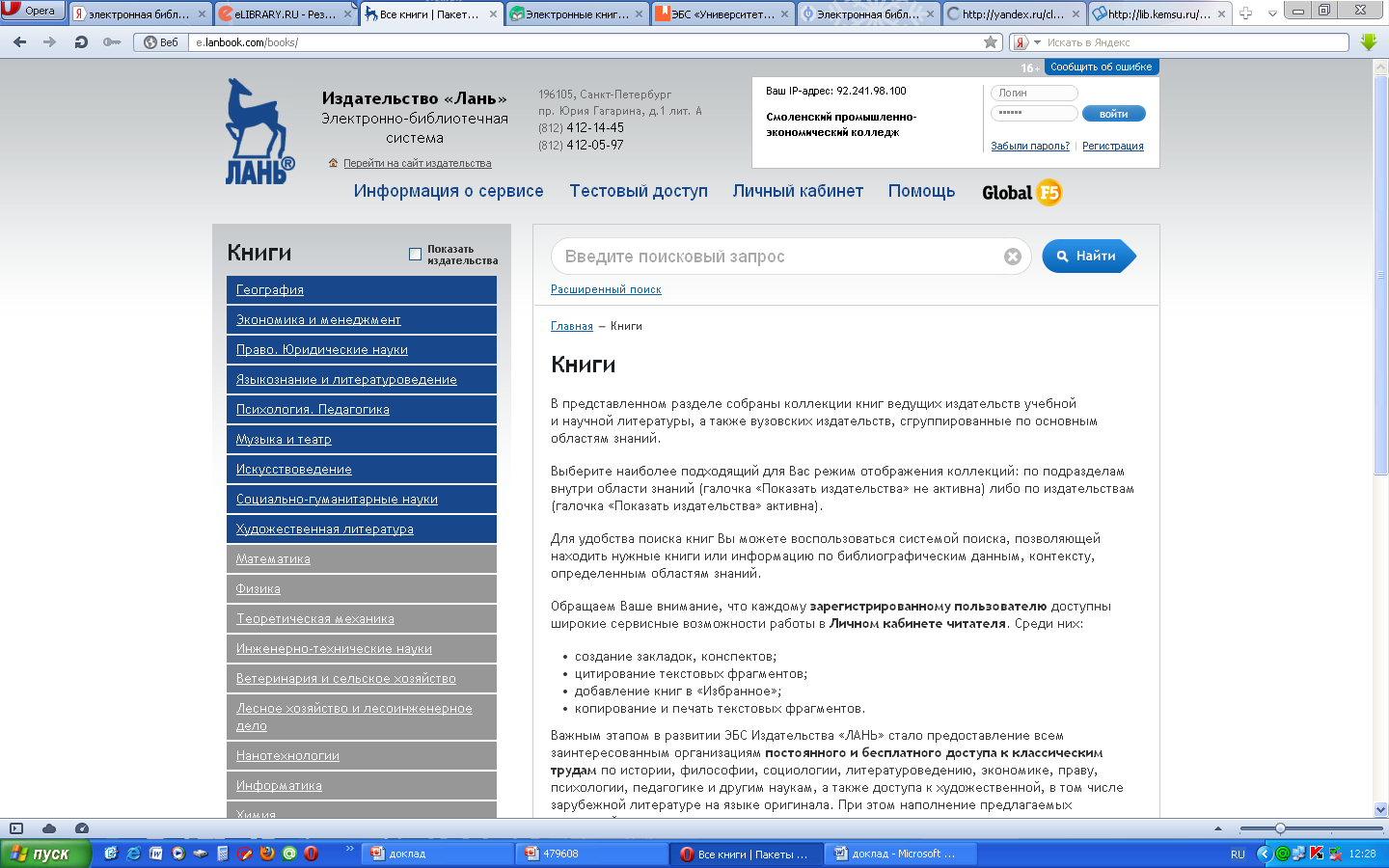 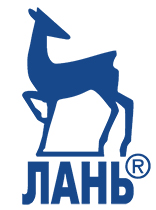 Электронно-библиотечная система «Издательство «Лань» —
это ресурс, включающий в себя электронные версии периодических изданий, книг издательства «Лань» и других издательств учебной литературы по естественным, техническим и гуманитарным наукам.
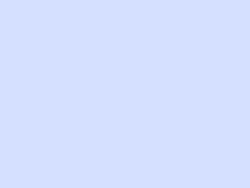 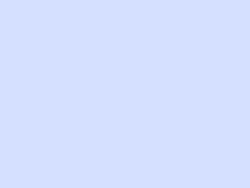 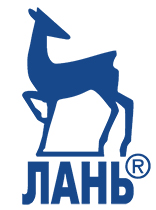 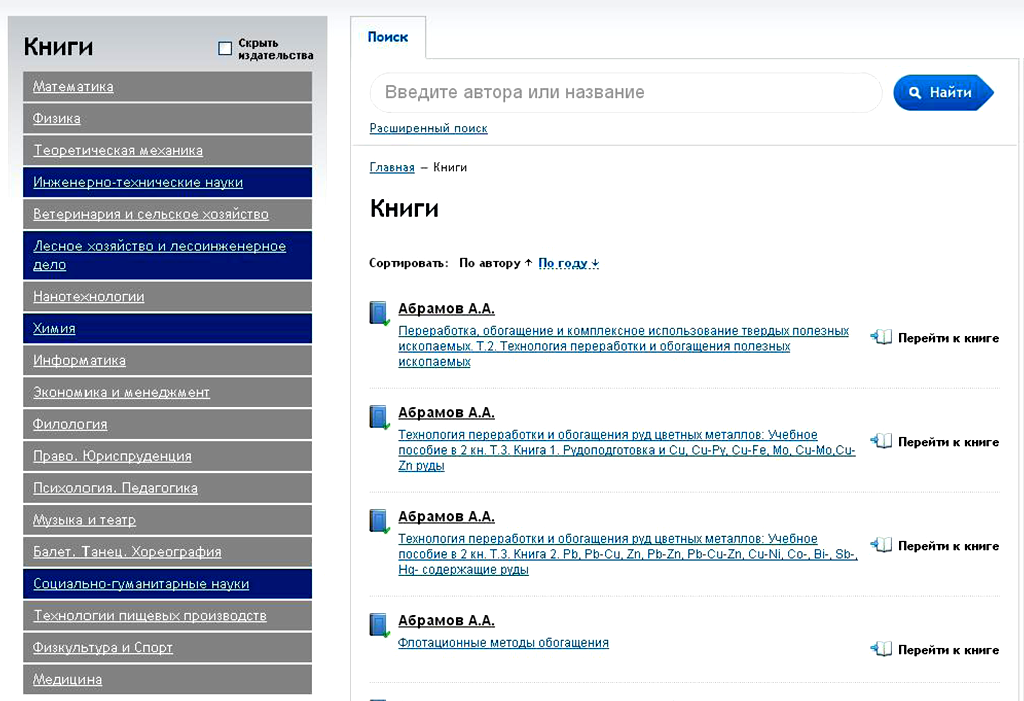 Электронно-библиотечная система «Издательство «Лань» —
это ресурс, включающий в себя электронные версии периодических изданий, книг издательства «Лань» и других издательств учебной литературы по естественным, техническим и гуманитарным наукам.
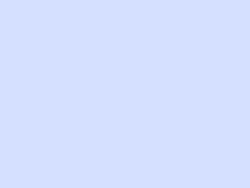 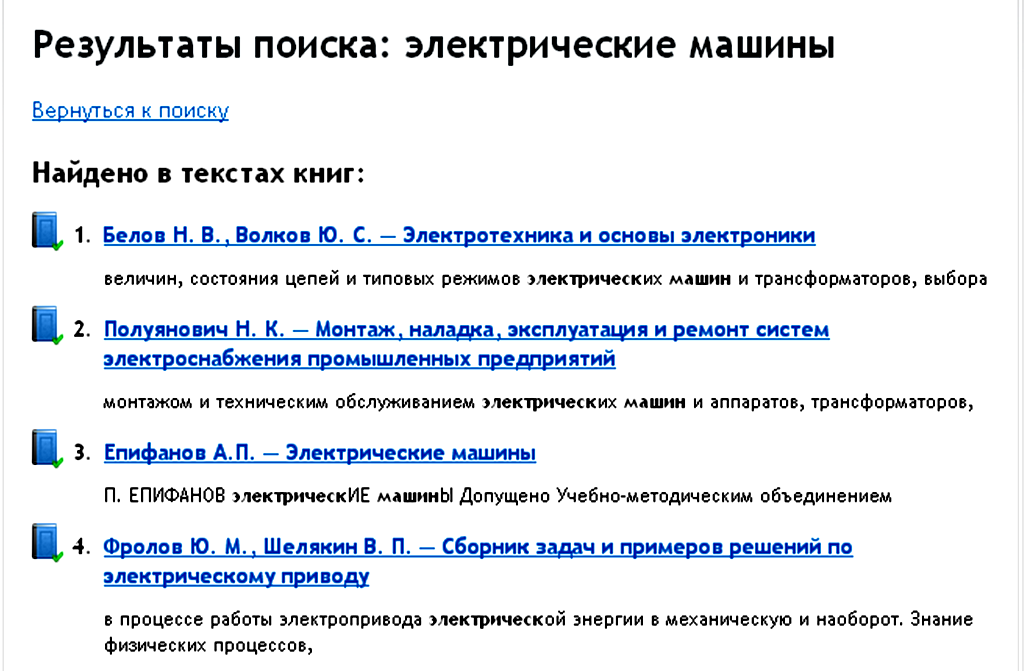 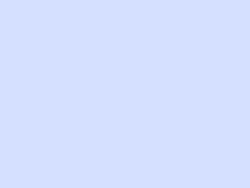 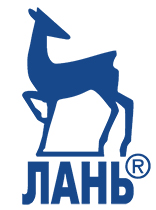 Электронно-библиотечная система «Издательство «Лань» —
это ресурс, включающий в себя электронные версии периодических изданий, книг издательства «Лань» и других издательств учебной литературы по естественным, техническим и гуманитарным наукам.
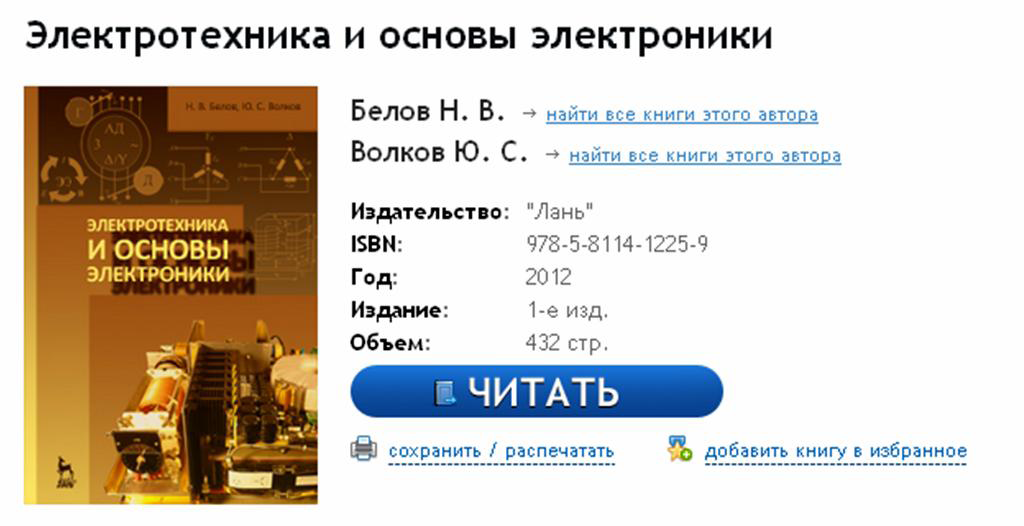 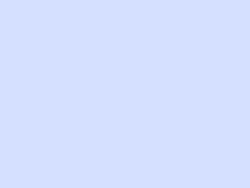 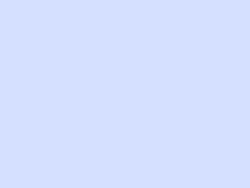 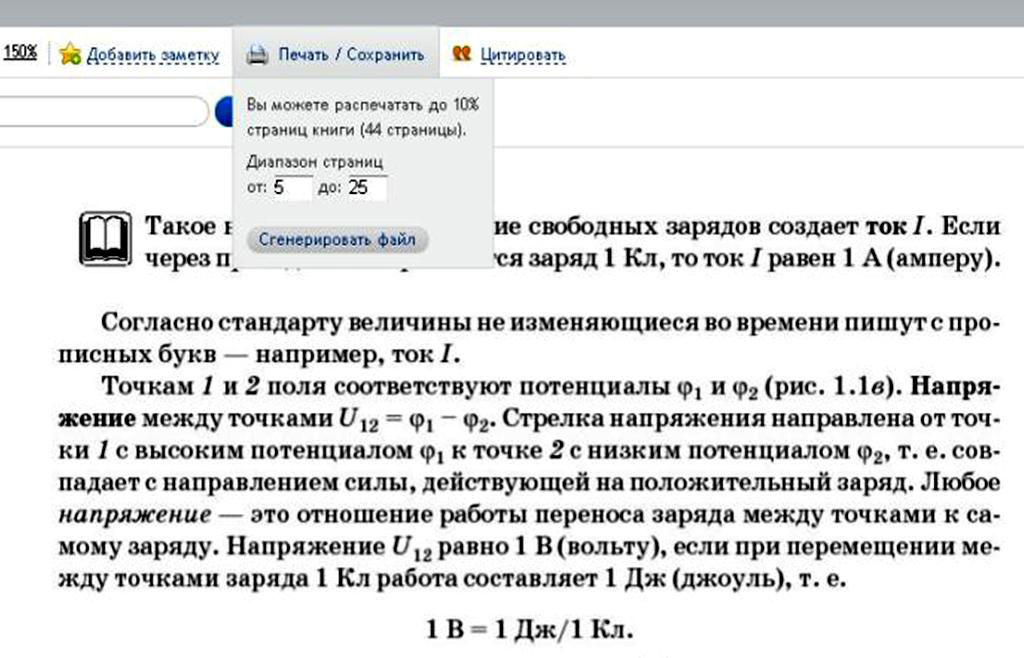 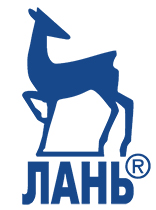 Электронно-библиотечная система «Издательство «Лань» —
это ресурс, включающий в себя электронные версии периодических изданий, книг издательства «Лань» и других издательств учебной литературы по естественным, техническим и гуманитарным наукам.
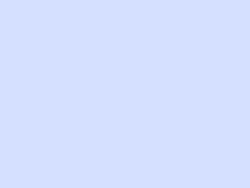 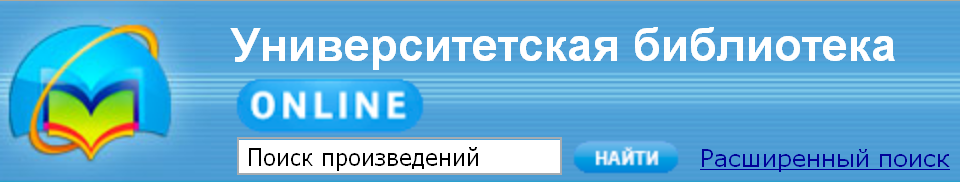 Электронно-библиотечная 
система 
Университетская библиотека online
Режим доступа: http://www.biblioclub.ru/
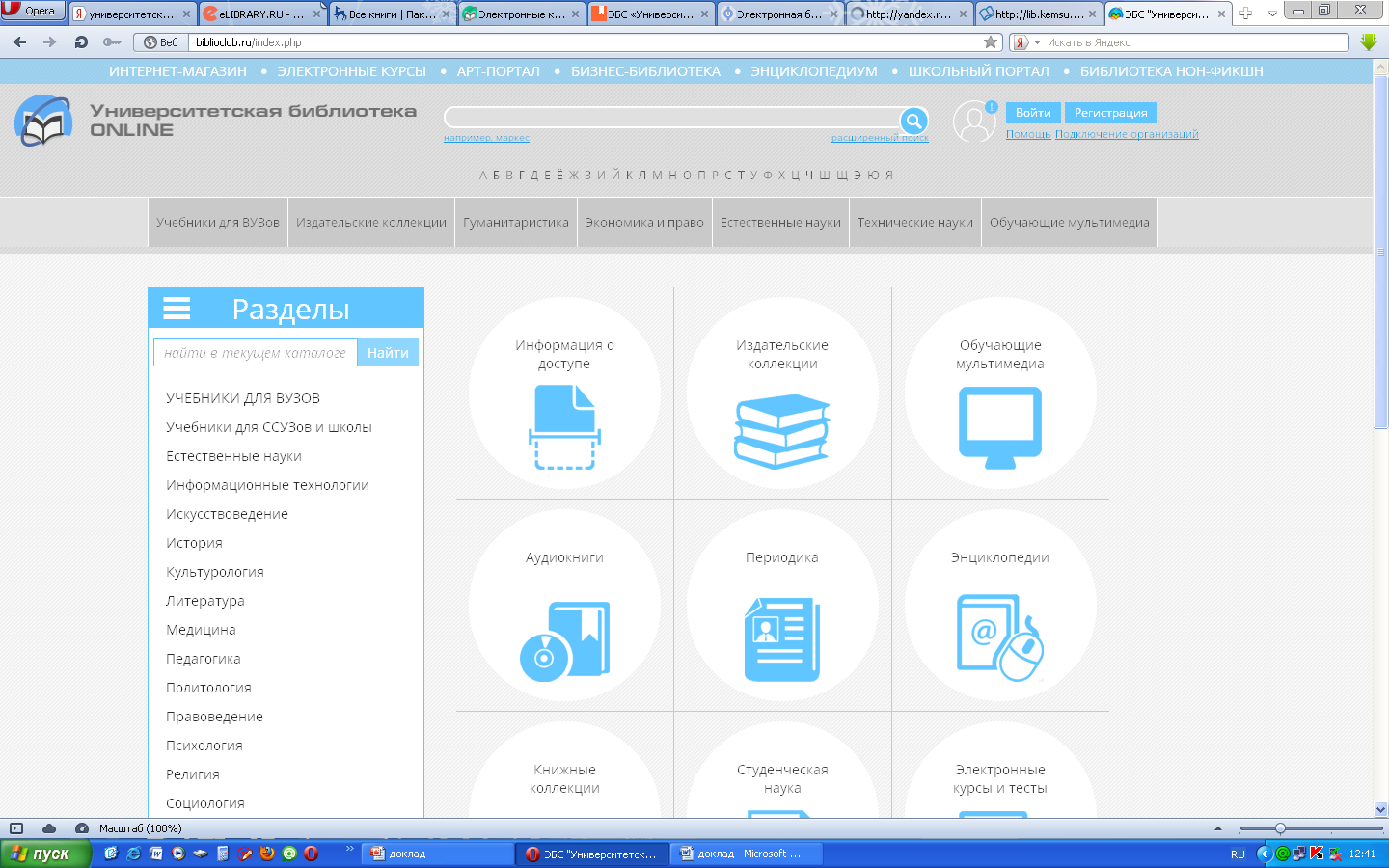 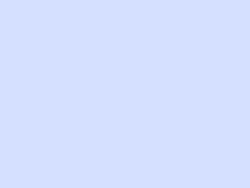 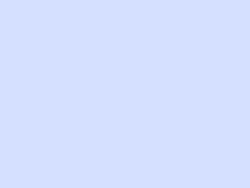 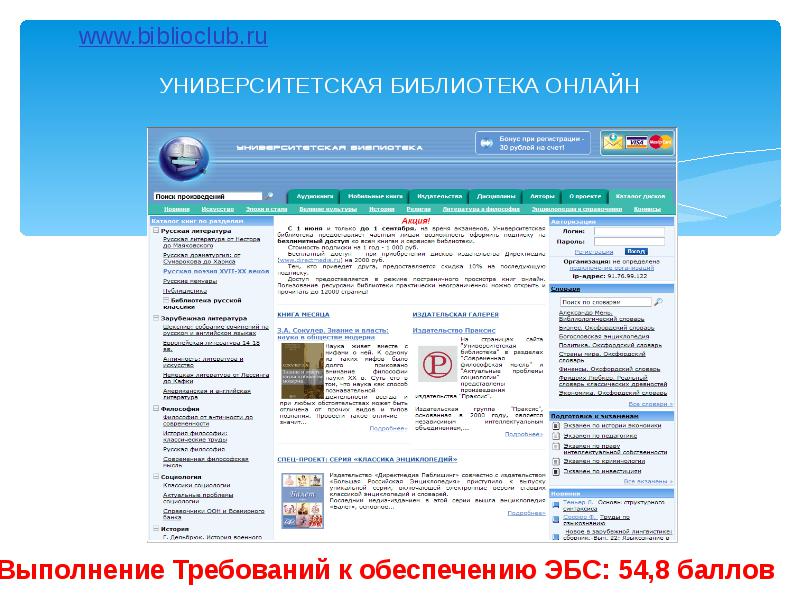 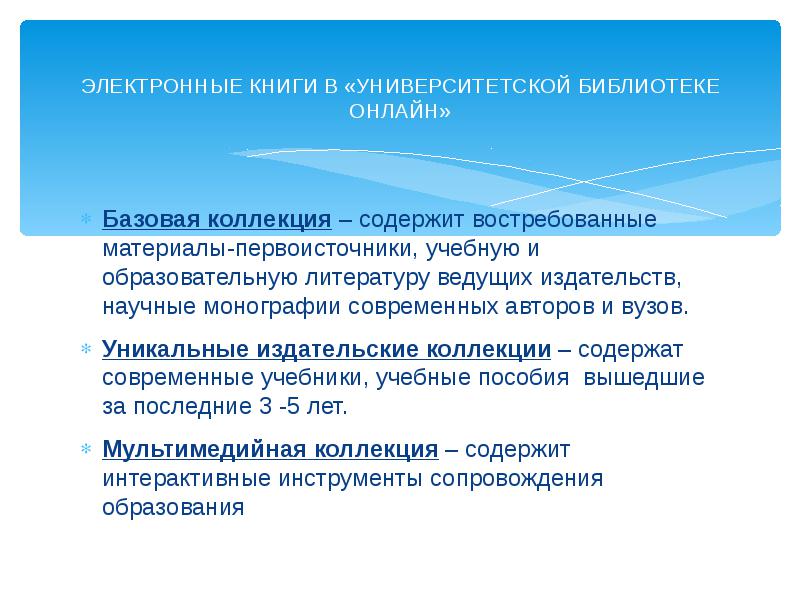 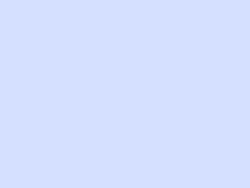 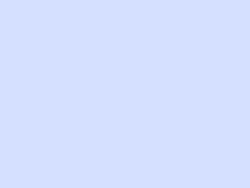 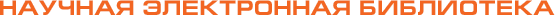 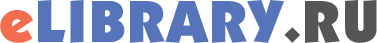 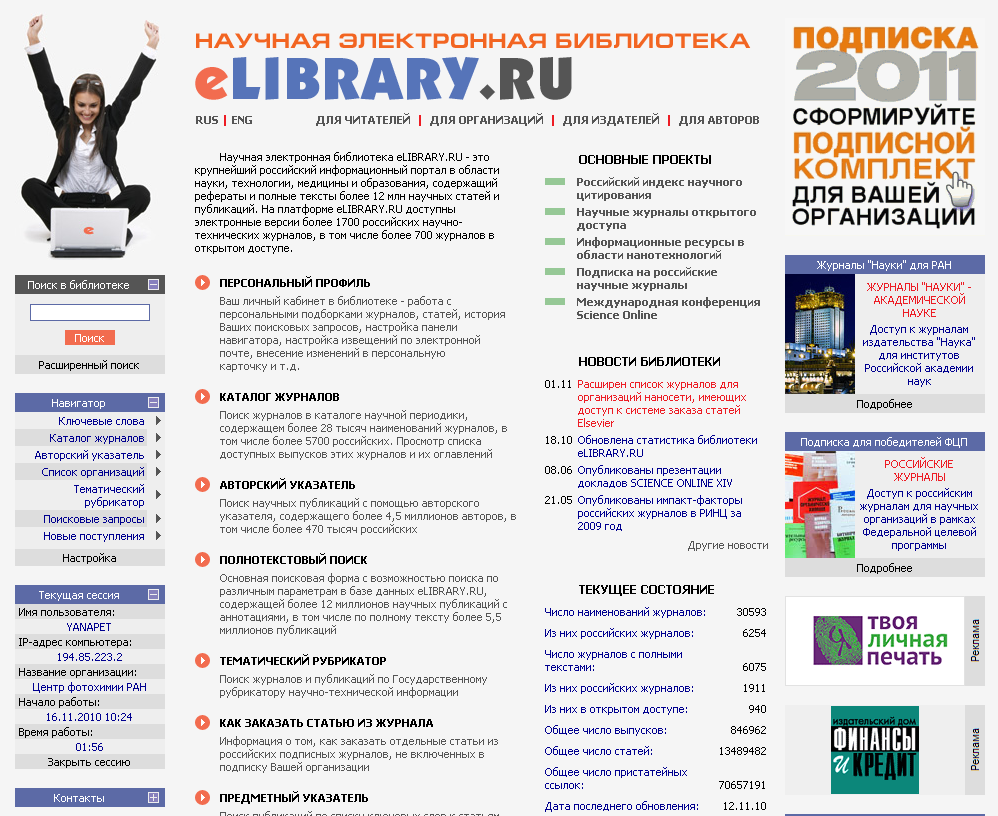 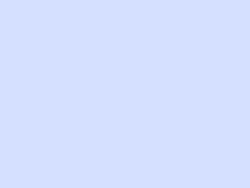 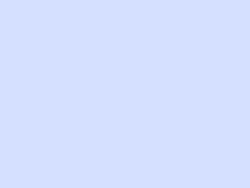 Полнотекстовая база данных периодических изданий
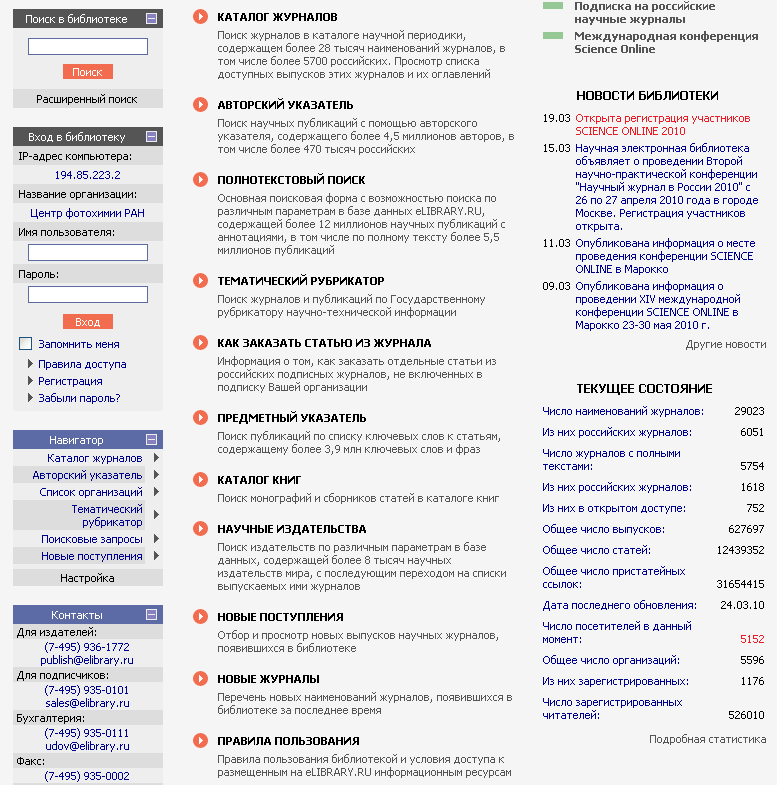 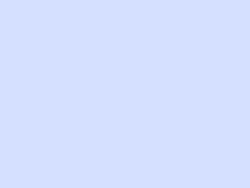 Поиск журнала и возможность работы с ним (каталог журналов)
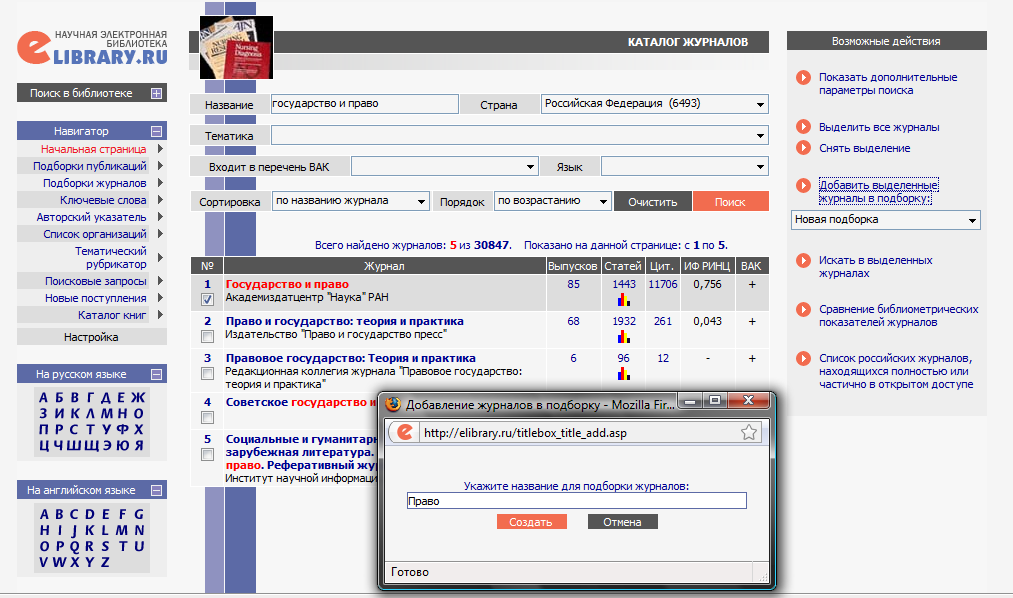 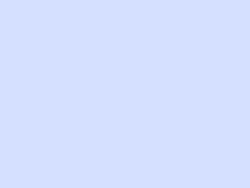 Спасибо за внимание!